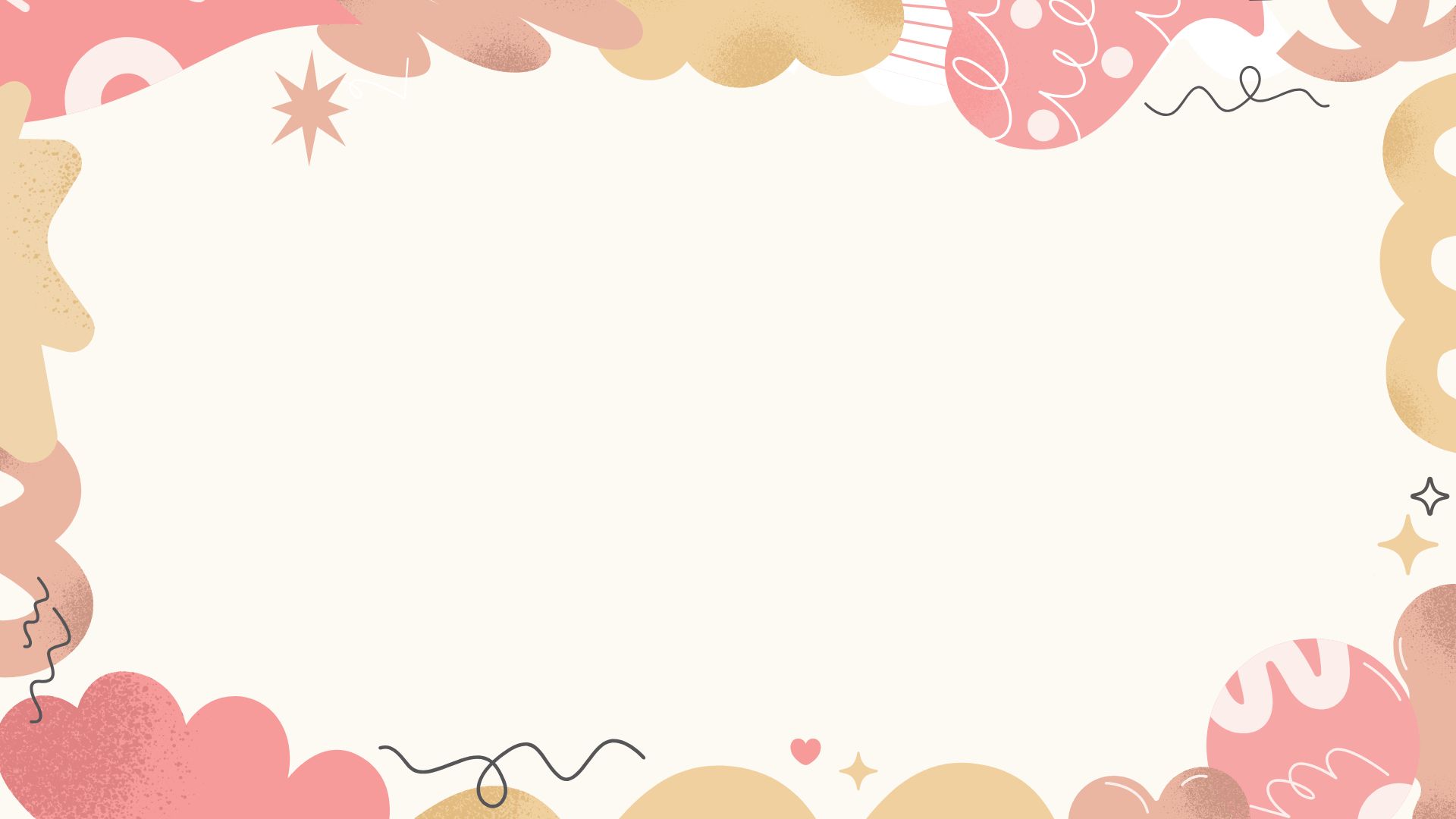 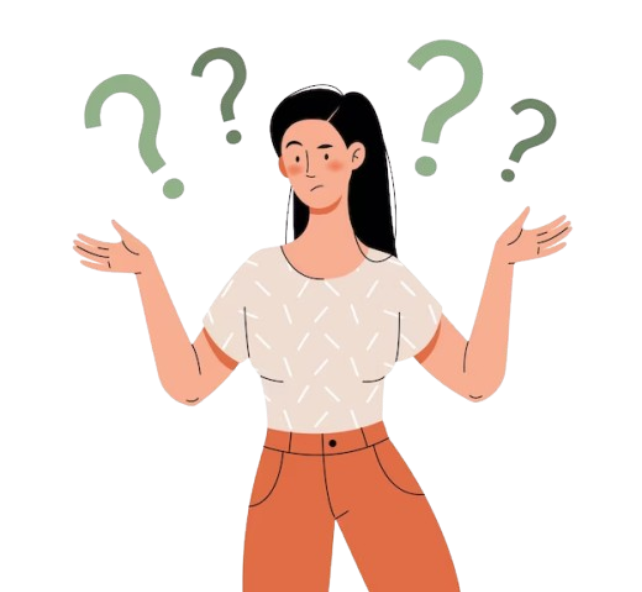 [Speaker Notes: Hai số thập phân 0,1 và 0,111… khác nhau như thế nào?
Biểu diễn thập phân của số hữu tỉ ntn?]
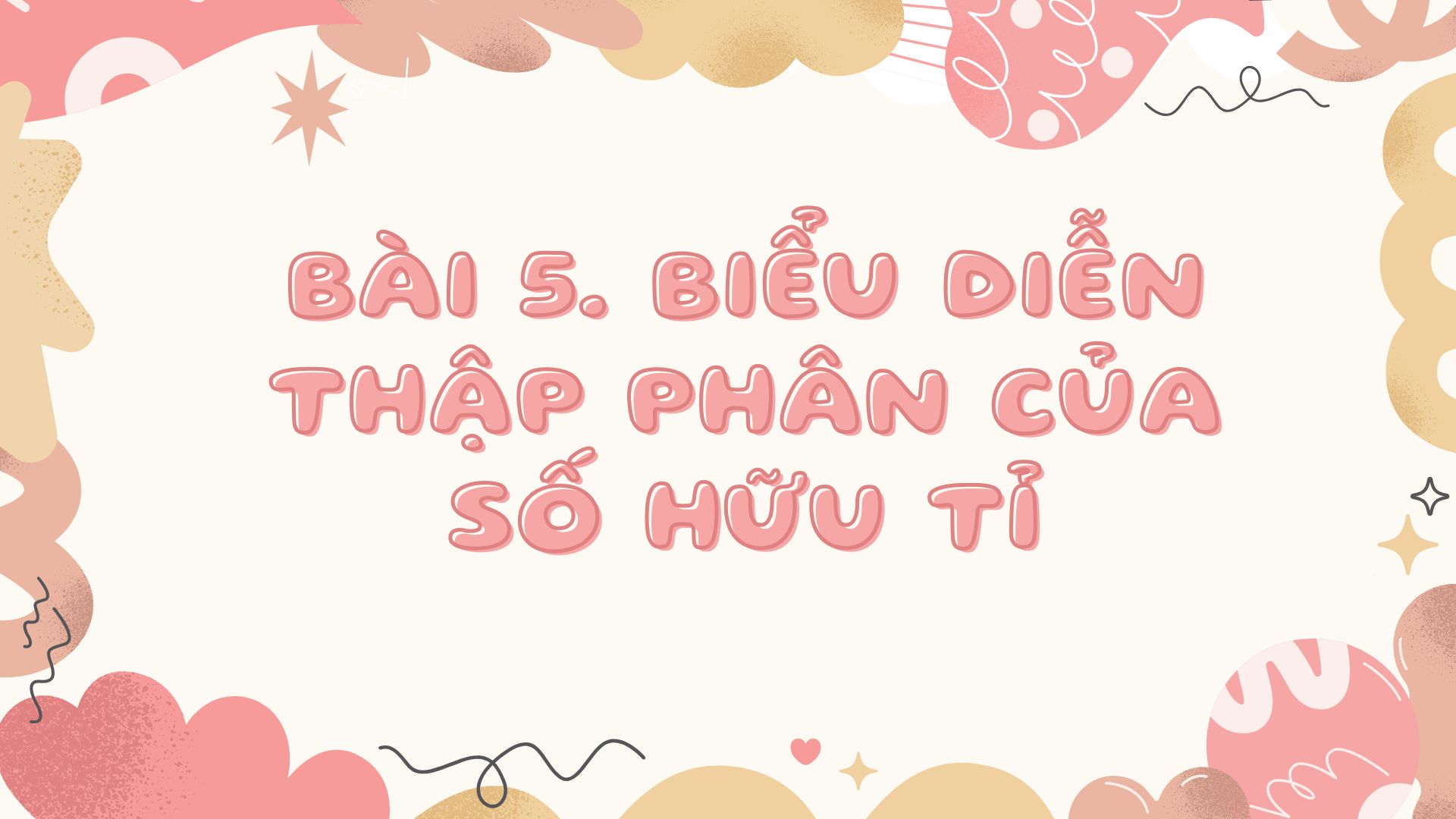 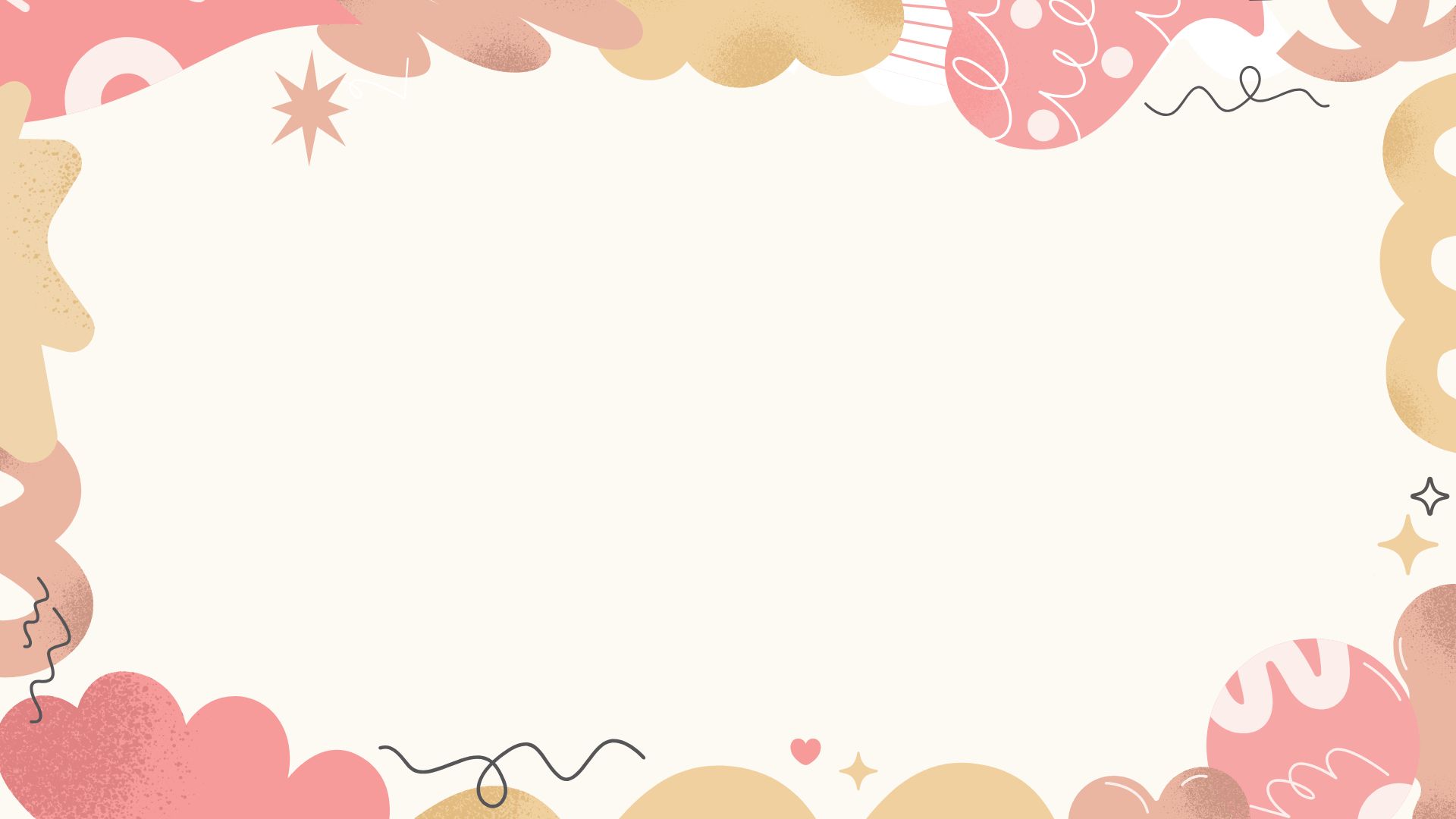 Nội dung bài học
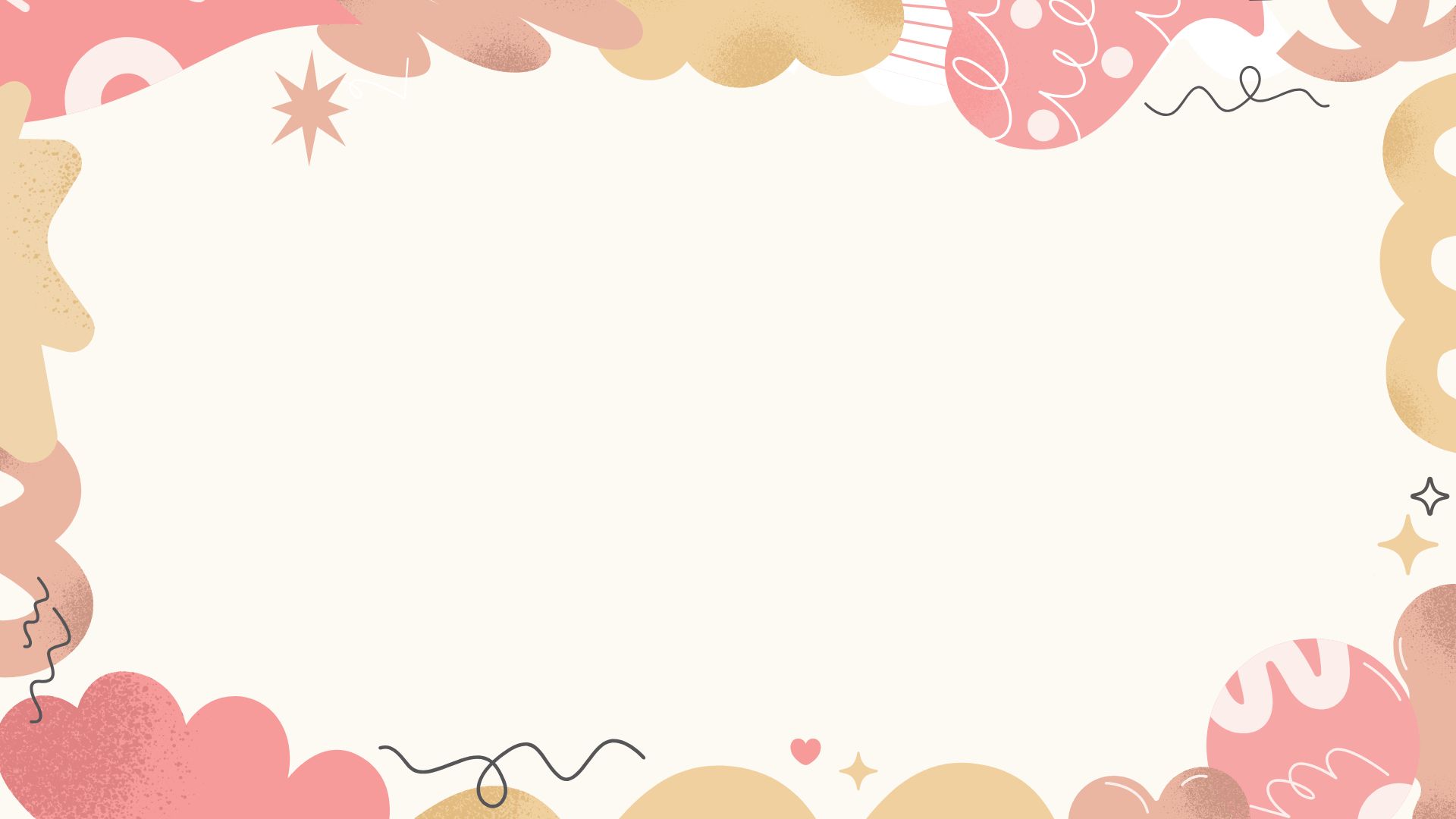 1. số thập phân hữu hạn và số thập phân vô hạn tuần hoàn
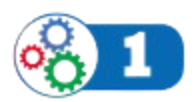 Đặt tính để tính thương 33 : 20.
Lưu ý:
Các số thập phân chỉ gồm hữu hạn chữ số khác 0 sau dấu “,” được gọi là số thập phân hữu hạn. Chẳng hạn, số 1,65 là số thập phân hữu hạn.
20
33
0
13
5
,6
1
0
10
0
Ví dụ 1. Sử dụng máy tính cầm tay để viết thương của phép chia 51 : 125 dưới dạng số thập phân hữu hạn.
Ta có: 51 : 125 = 0,408
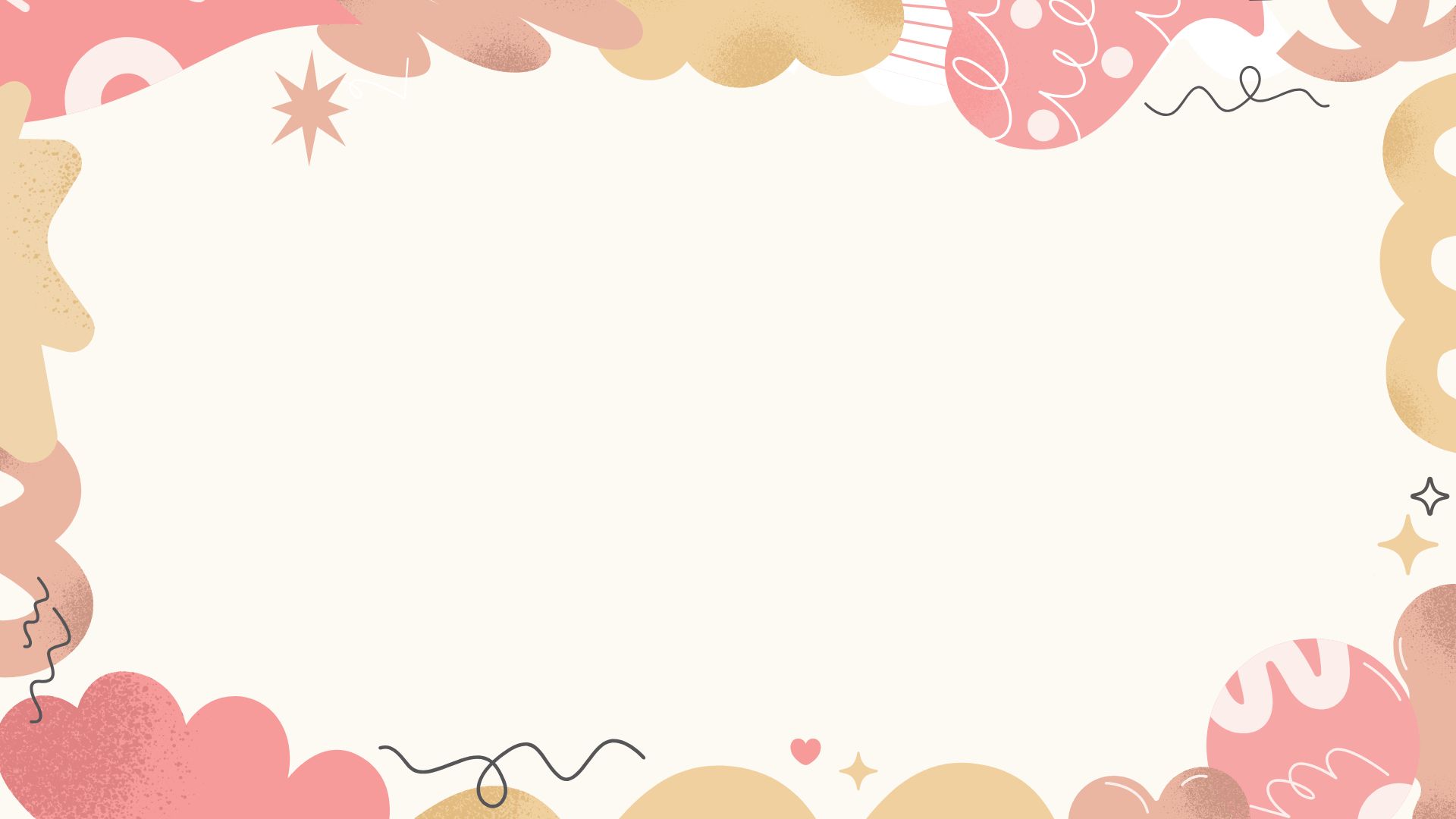 1. số thập phân hữu hạn và số thập phân vô hạn tuần hoàn
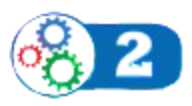 Đặt tính để tính thương 4 : 3.
3
4
Lưu ý:
Phép chia ở HĐ2 không bao giờ chấm dứt. Nếu cứ tiếp tục chia thì trong phần thập phân của thương, chữ số 3 sẽ xuất hiện liên tiếp mãi. Ta nói rằng khi chia 4 cho 3 được số 1,333… . Số đó được gọi là số thập phân vô hạn tuần hoàn.
1
…
,3
3
1
0
1
0
1
.
.
.
Ví dụ 2. Sử dụng máy tính cầm tay để viết thương của mỗi phép chia sau dưới dạng số thập phân vô hạn tuần hoàn:
a) 7 : 30			b) 1219 : 9900
= 0,23333…
= 0,123131…
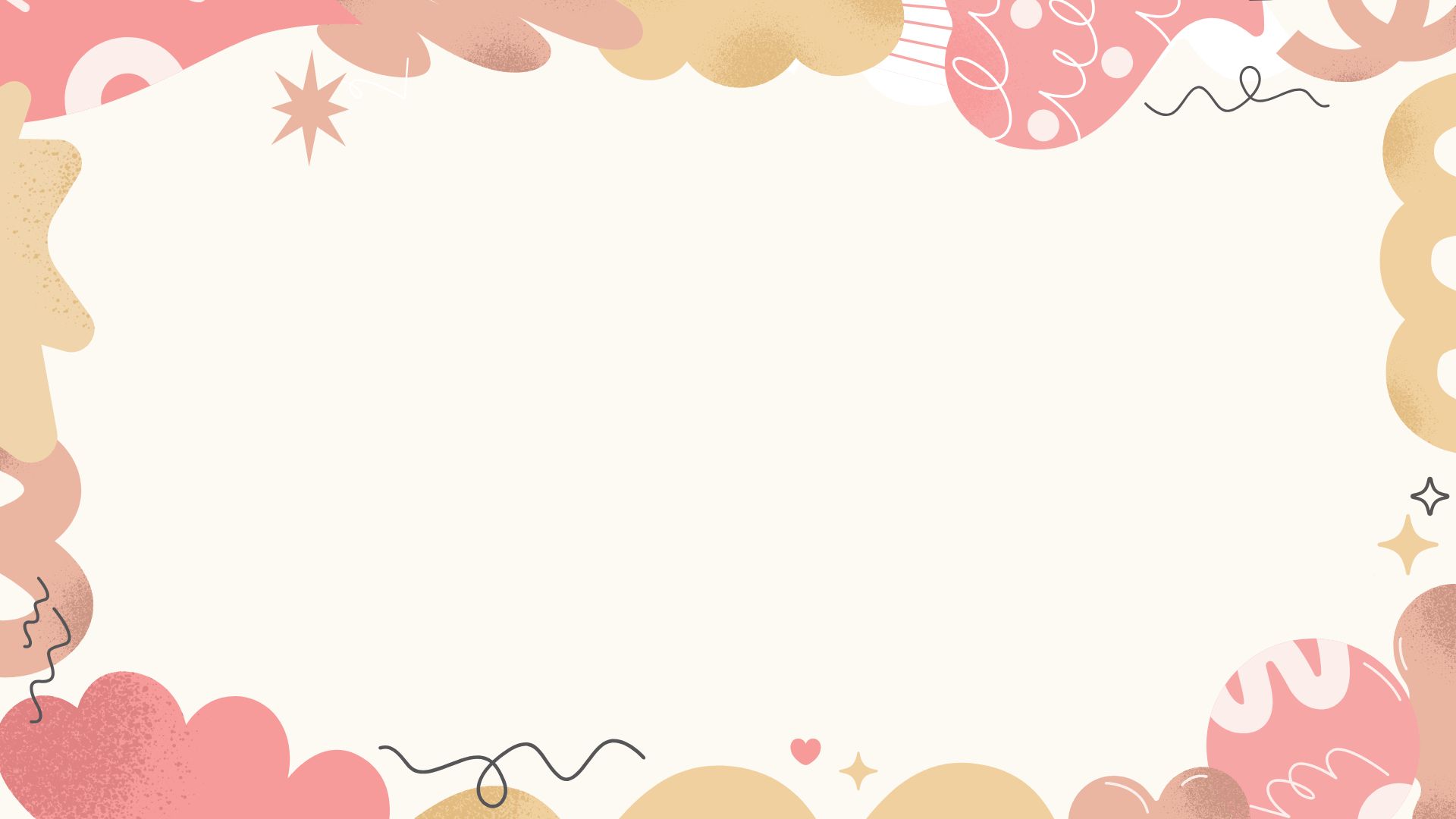 1. số thập phân hữu hạn và số thập phân vô hạn tuần hoàn
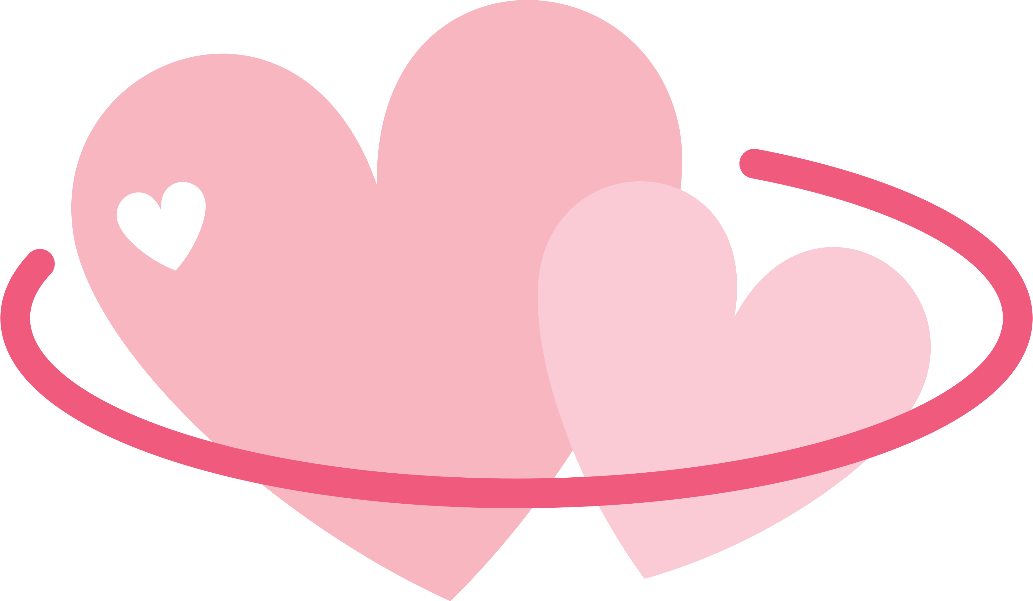 Nhận xét: Các số thập phân vô hạn tuần hoàn 1,333… ; 0,2333… ; 0,12313131… đã nêu ở trên có tính chất: Trong phần thập phân, bắt đầu từ một hàng nào đó, có một chữ số hay một cụm chữ số liền nhau xuất hiện liên tiếp mãi.
	4 : 3 = 1,333… = 1,(3)
	7 : 30 = 0,2333… = 0,2(3)
	1219 : 9900 = 0,12313131… = 0,12(31)
Những chữ số, cụm chữ số liền nhau xuất hiện liên tiếp (lặp đi lặp lại) được gọi là chu kì
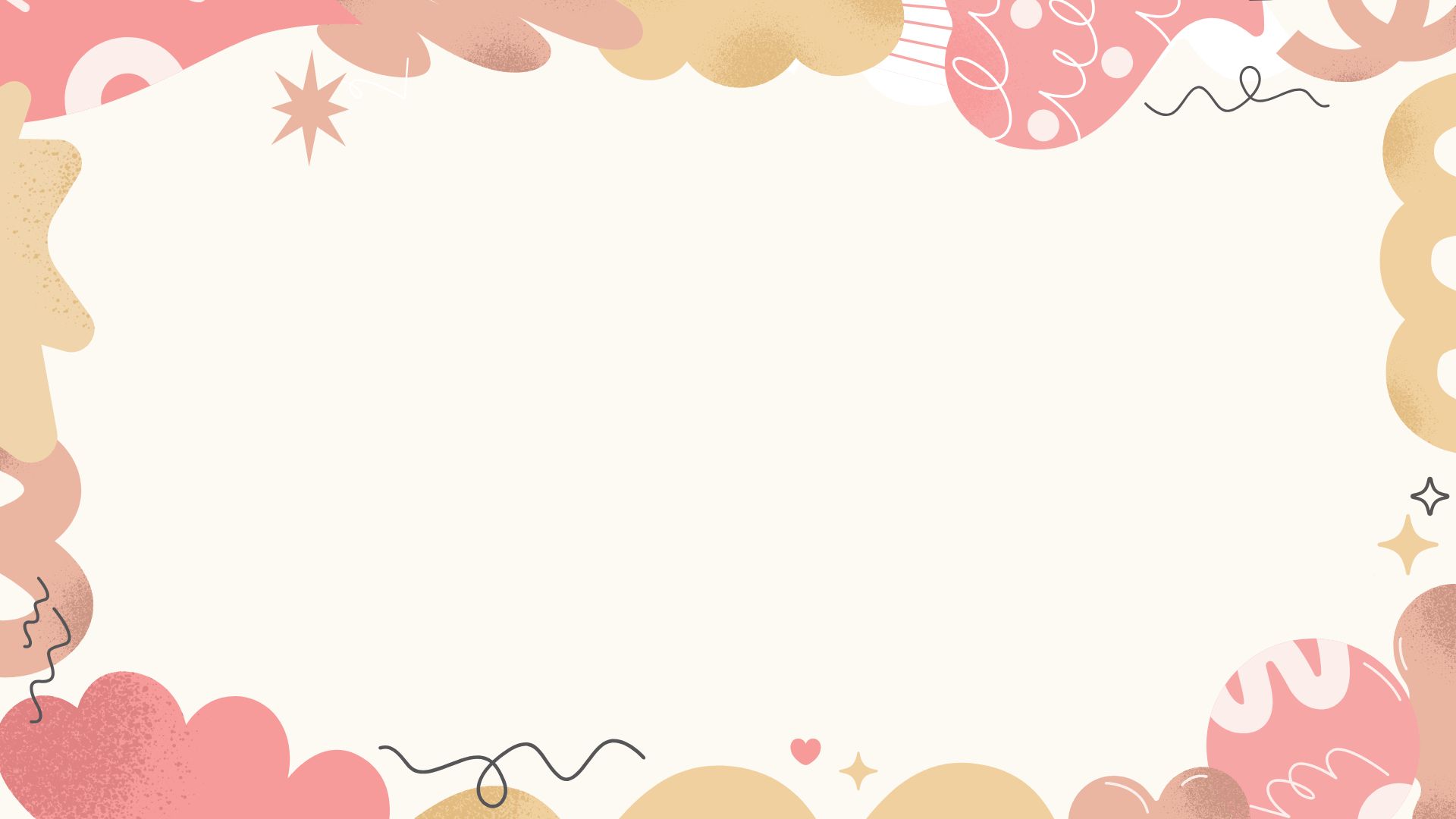 1. số thập phân hữu hạn và số thập phân vô hạn tuần hoàn
= 0,(1)
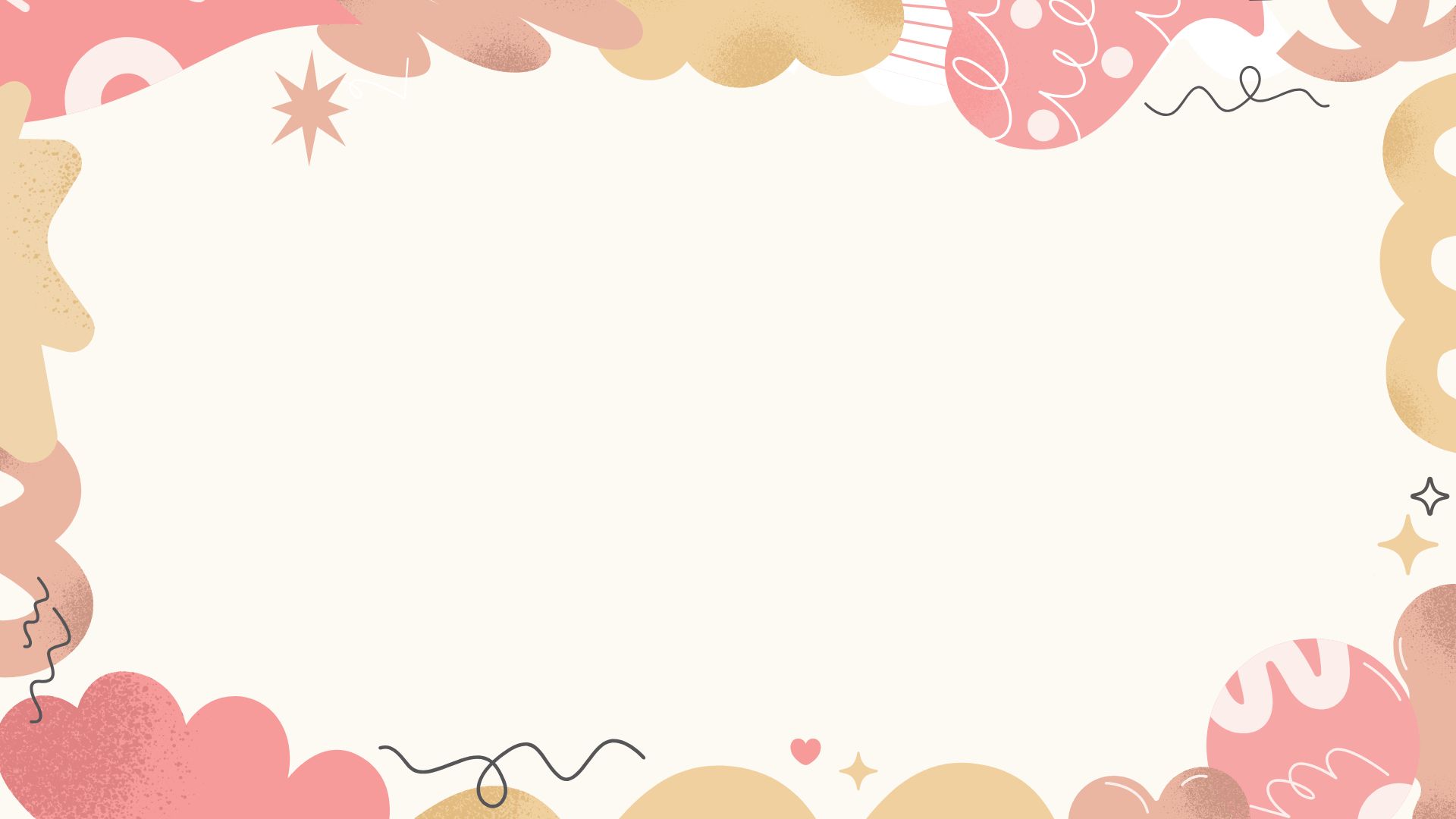 2. biểu diễn thập phân của số hữu tỉ
Nhận xét. Mỗi số hữu tỉ được biểu diễn bởi một số thập phân hữu hạn hoặc vô hạn tuần hoàn.
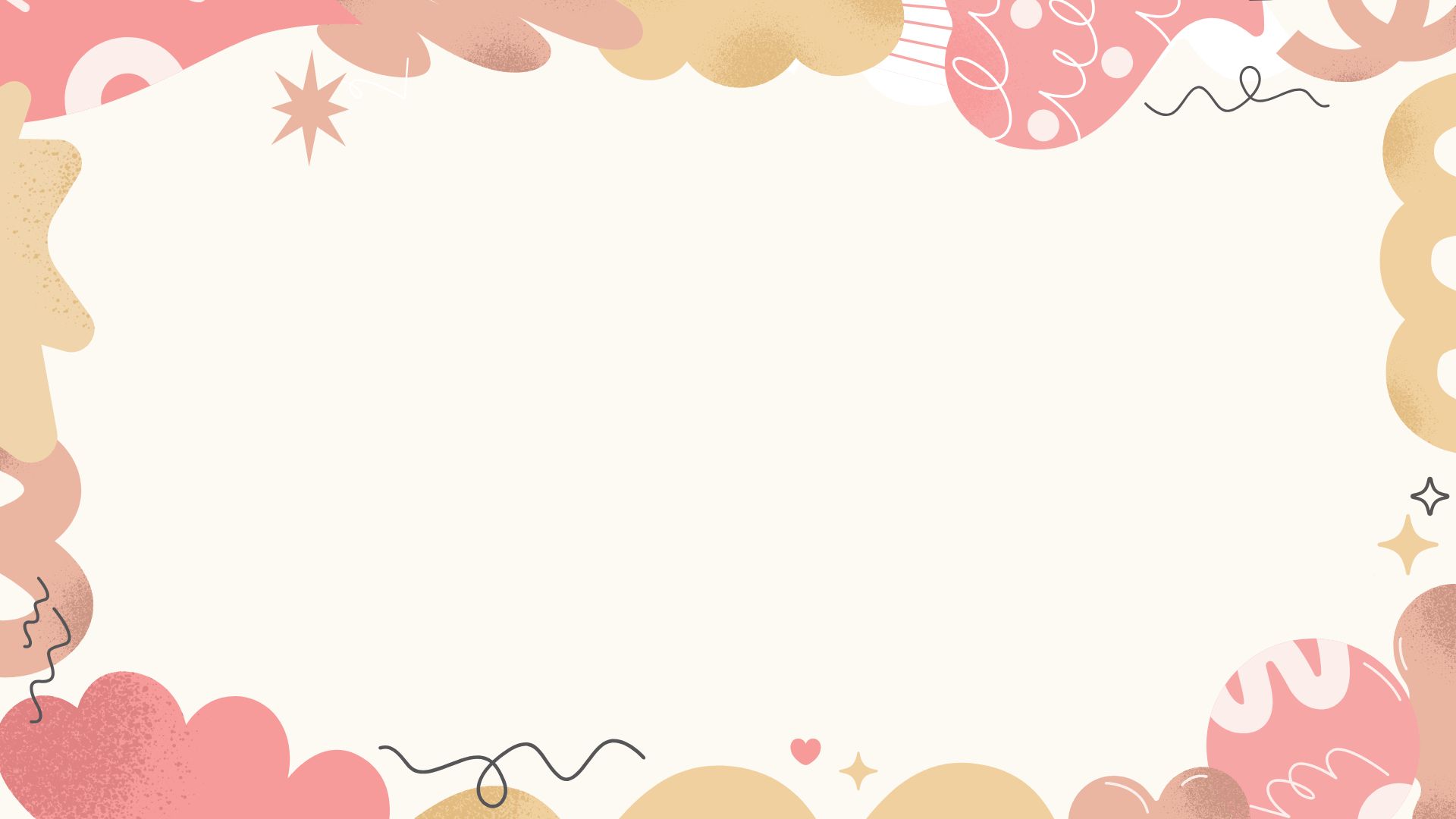 2. biểu diễn thập phân của số hữu tỉ
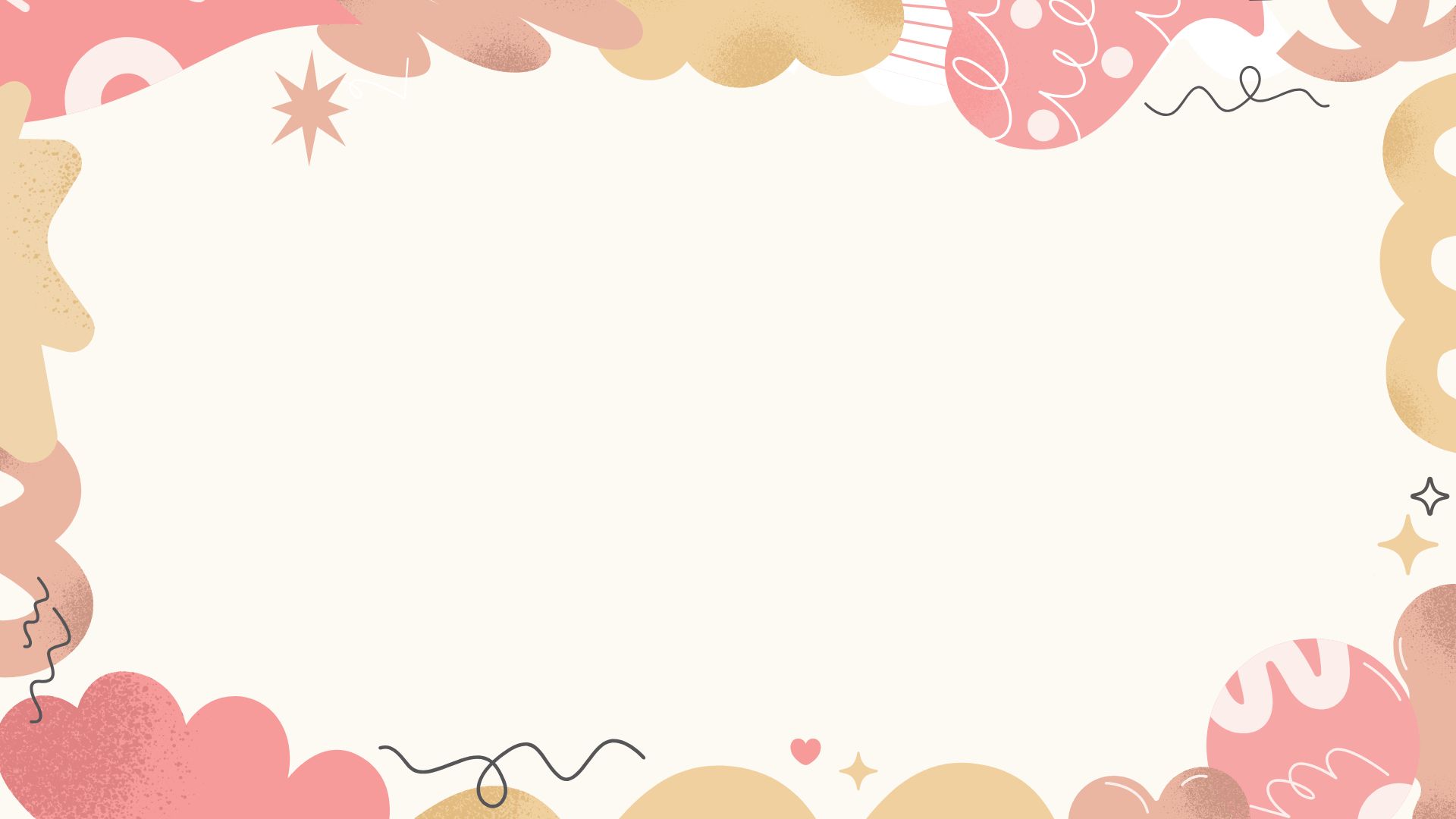 3. luyện tập
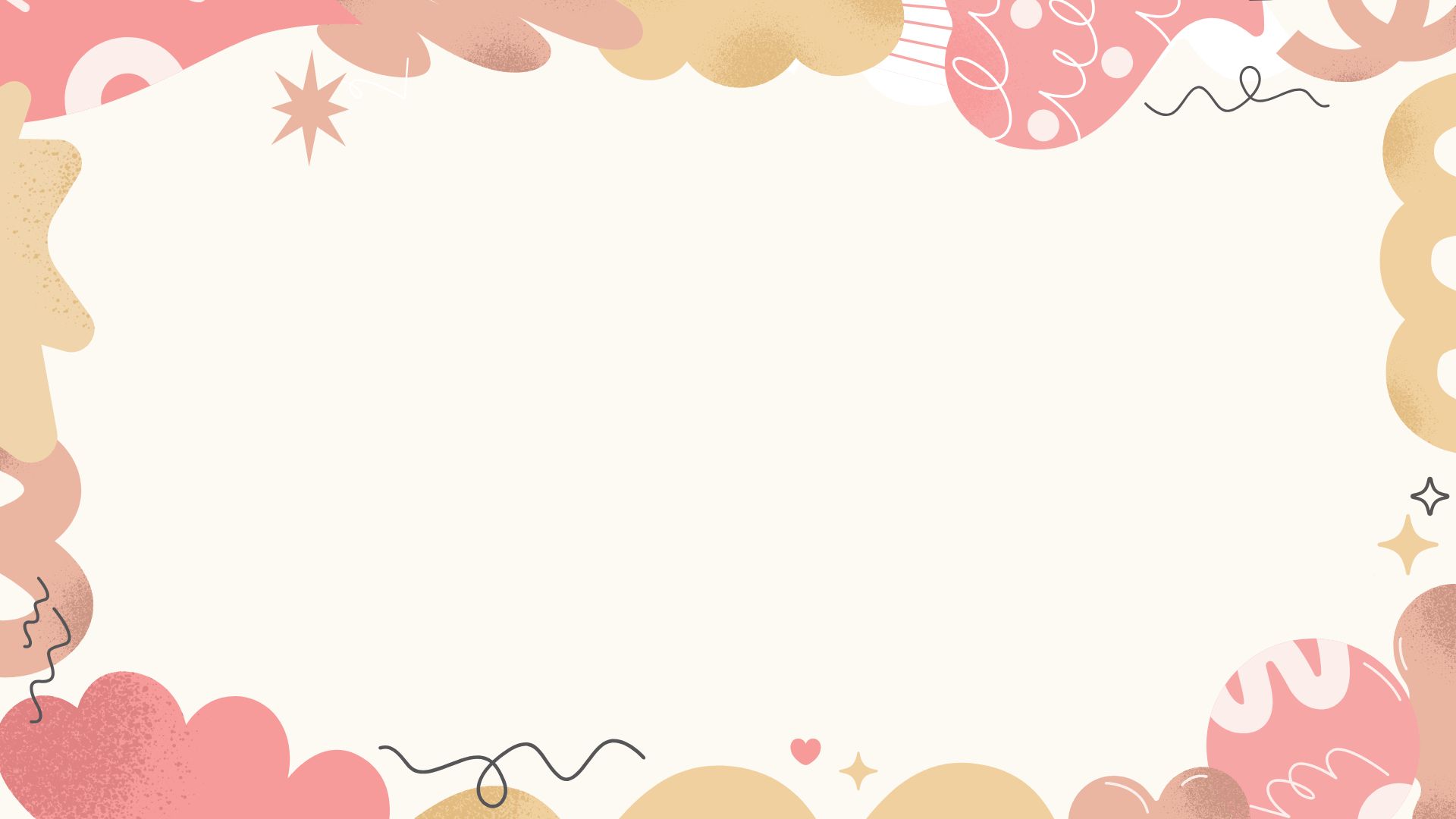 3. luyện tập
Bài 4 (SGK – 29). Sử dụng máy tính cầm tay để viết thương của mỗi phép chia sau:
a) 1 : 999				b) 8,5 : 3			c) 14,2 : 3,3
=4,(30)
= 0,(001)
= 2,8(3)
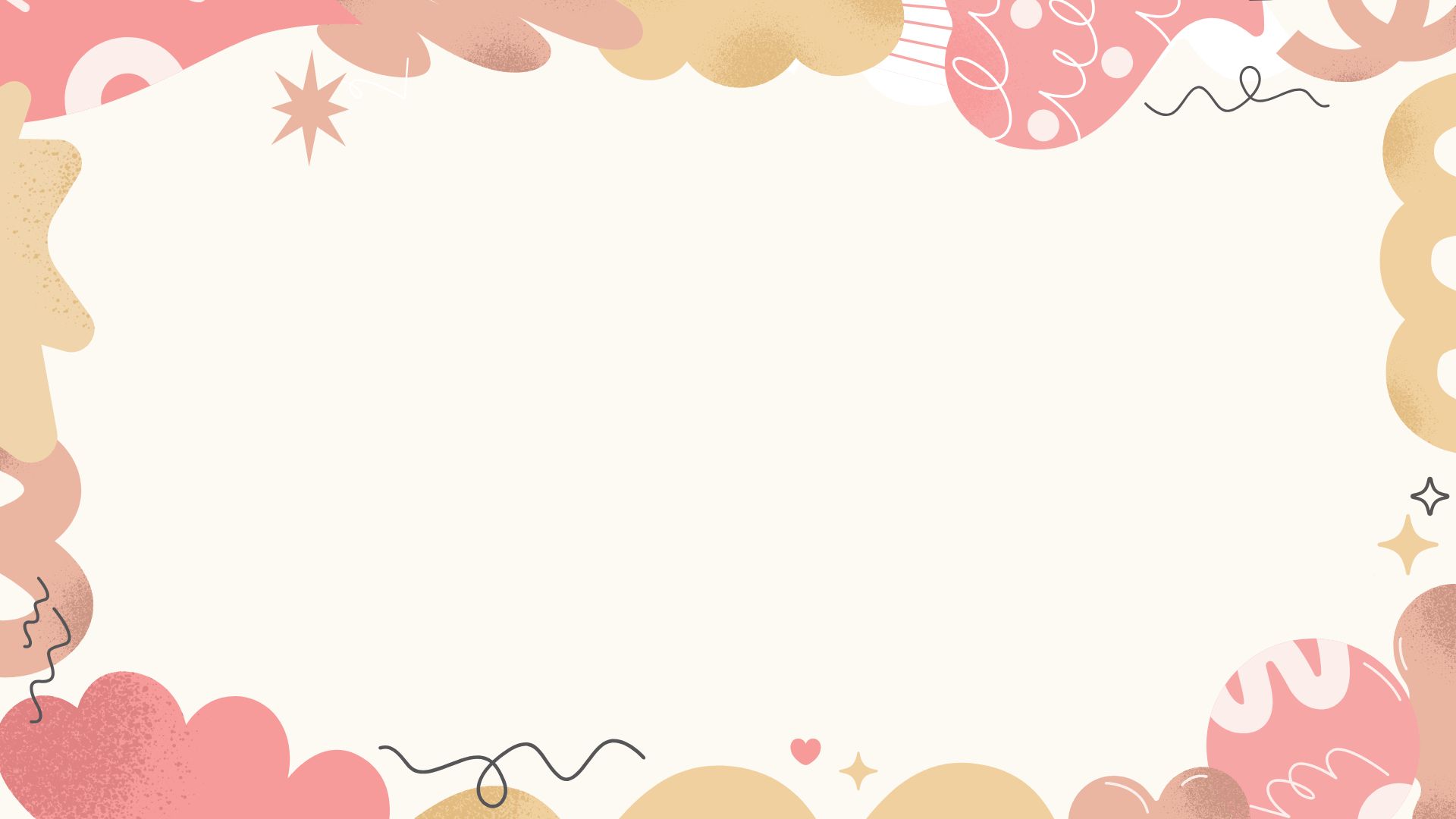 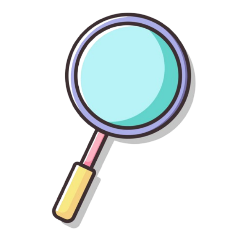 Tìm tòi, mở rộng
Biểu diễn bằng số thập phân hữu hạn
Biểu diễn bằng số thập phân vô hạn tuần hoàn
Mẫu b có ước nguyên tố khác 2 và 5
Mẫu b không có ước nguyên tố khác 2 và 5
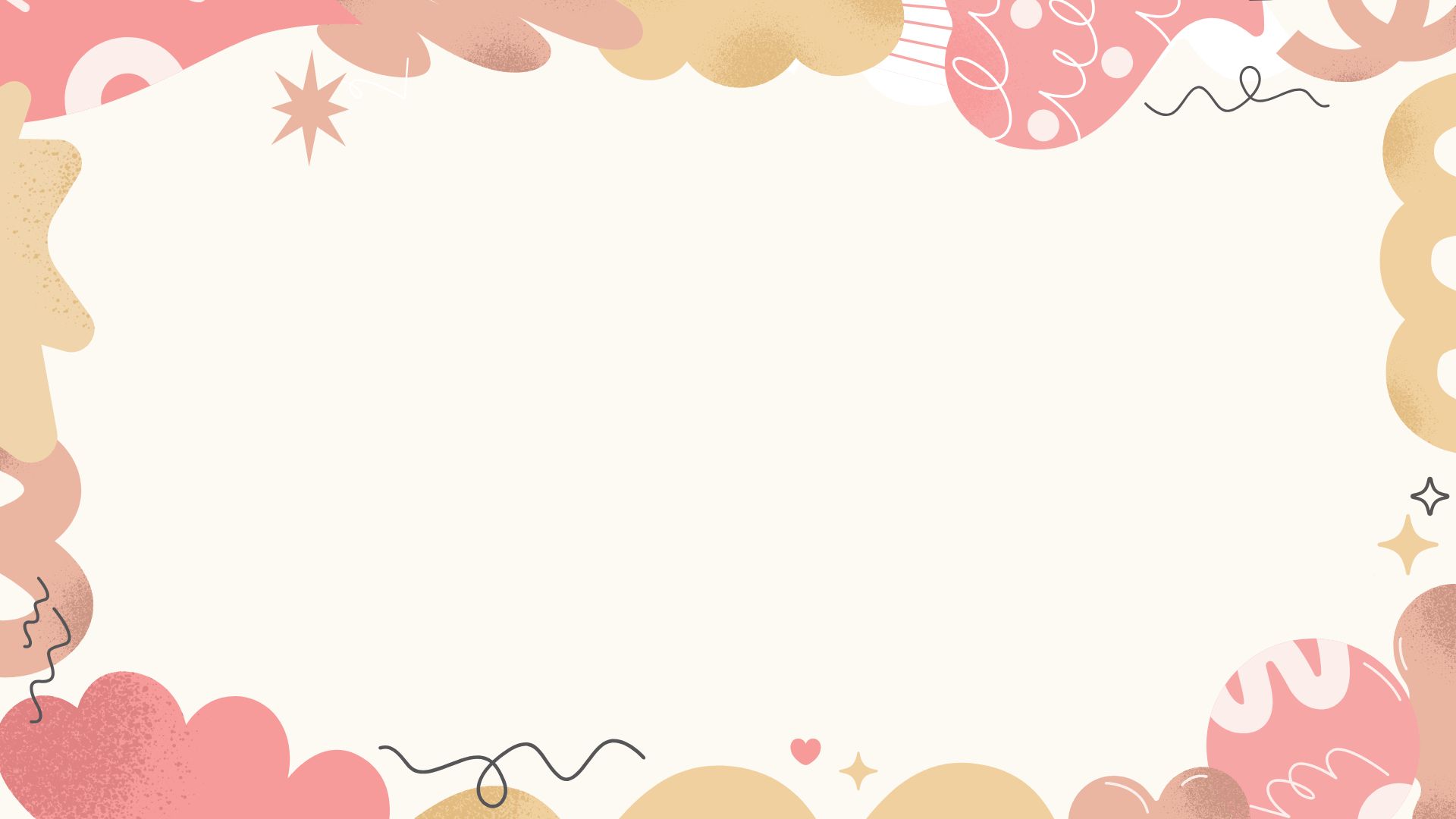 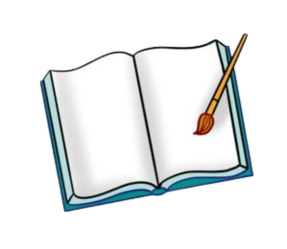 Bài tập về nhà
Bài 40, 41, 42, 43 (SBT – tr.24)
Nhóm 1 chuẩn bị Sơ đồ tư duy Tổng kết Chương 1 trên máy (powerpoint, canva)
Nhóm 2 chuản bị Sơ đồ tư duy Tổng kết Chương 1 trên giấy A1.
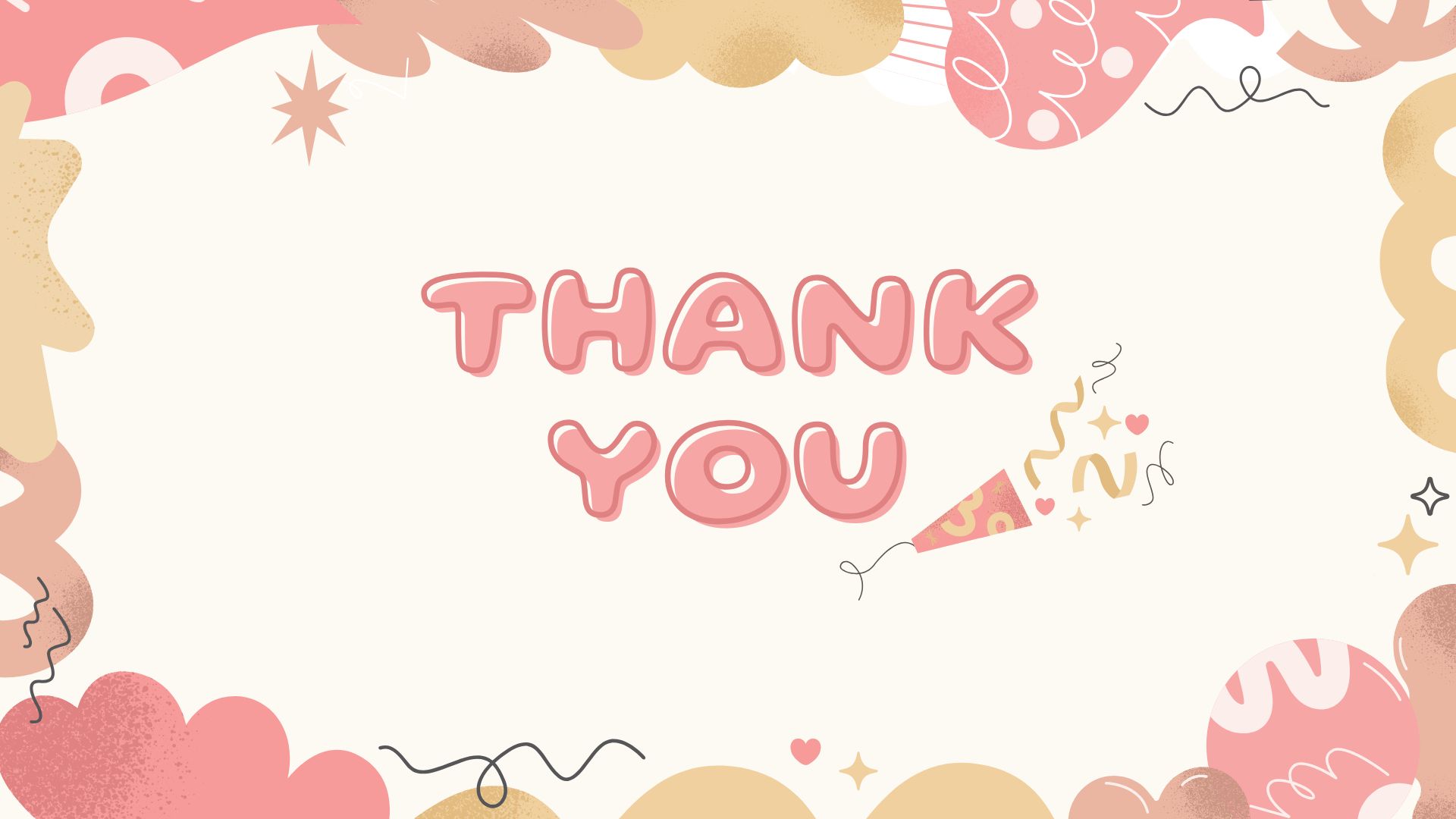